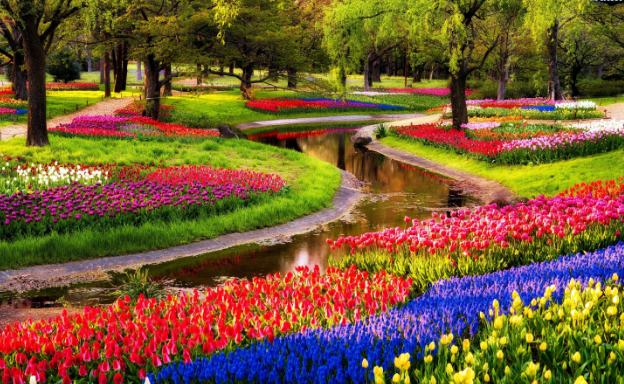 শিক্ষক পরিচিতি
নামঃ মোঃ বাদশা খান (রাসেল)
প্রভাষক (হিসাববিজ্ঞান)
বাংলাদেশ নৌবাহিনী কলেজ মংলা
টিউটর –বিএড প্রোগ্রাম
বাংলাদেশ উন্মুক্ত বিশ্ববিদ্যালয়
01517 858966 , 01914 659503
raselkhan03@gmail.com
badshanavycollege@gmail.com
আজকের পাঠ
বিষয়ঃ হিসাববিজ্ঞান 2য় পত্র
 একাদশ শ্রণি
 অধ্যয়ঃ উৎপাদন ব্যয় হিসাব  ( ৭ম অধ্যয়)
সময়ঃ ৪০ মিনিট
তারিখঃ ৭/৭/২০২০
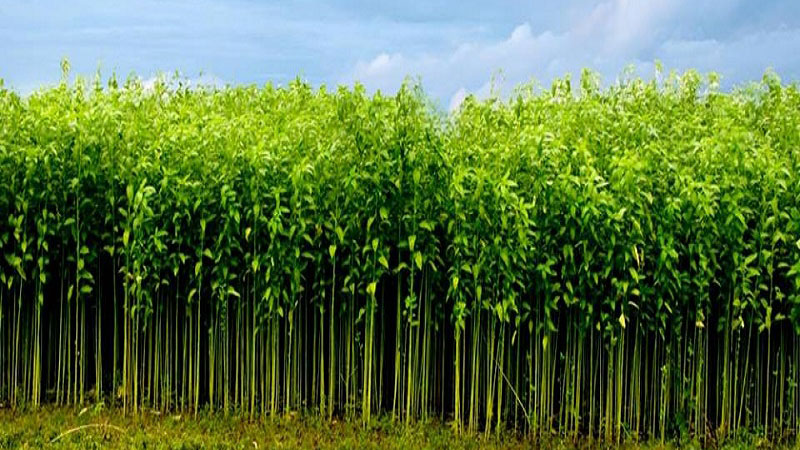 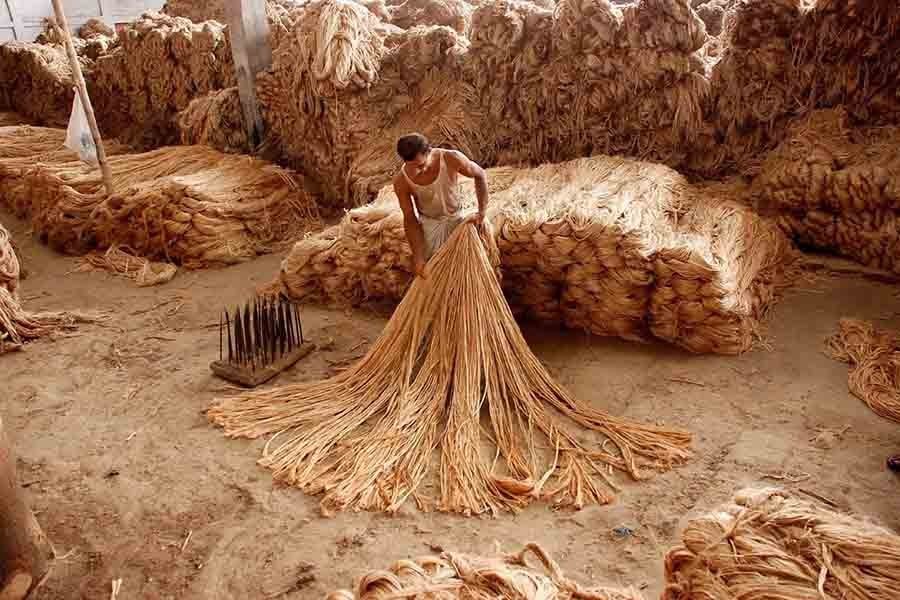 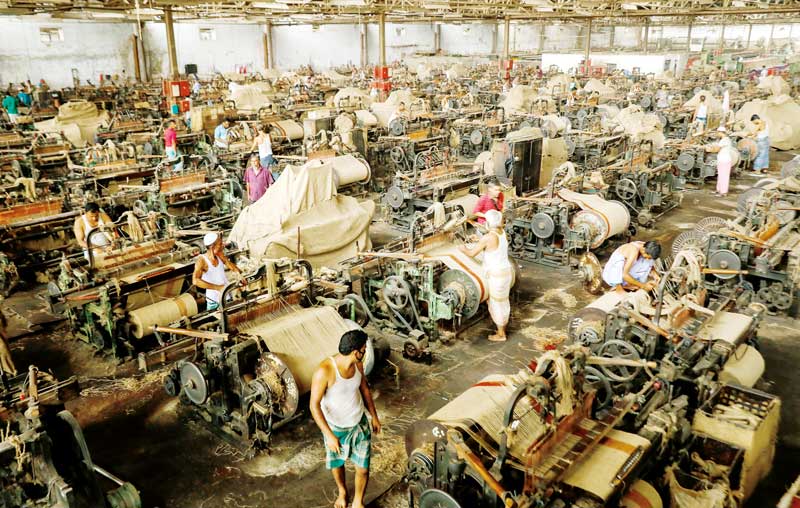 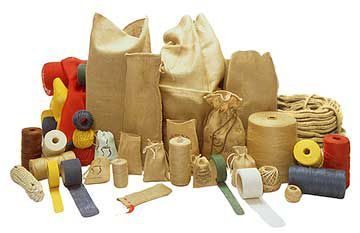 আজকের পাঠ
উৎপাদন ব্যয় হিসাব
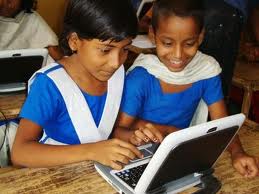 শিখনফল
উৎপাদন ব্যয় কী ?
উৎপাদন ব্যয়ের উদ্দেশ্য ব্যাখ্যা করতে পারবে।
উৎপাদন ব্যয়ের উপাদান ব্যাখ্যা করতে পারবে ।
উৎপাদন ব্যয় বিবরণী প্রস্তুত করতে পারবে ।
একক কাজ
উৎপাদন ব্যয় কী ?
সময় ০২ মিনিট
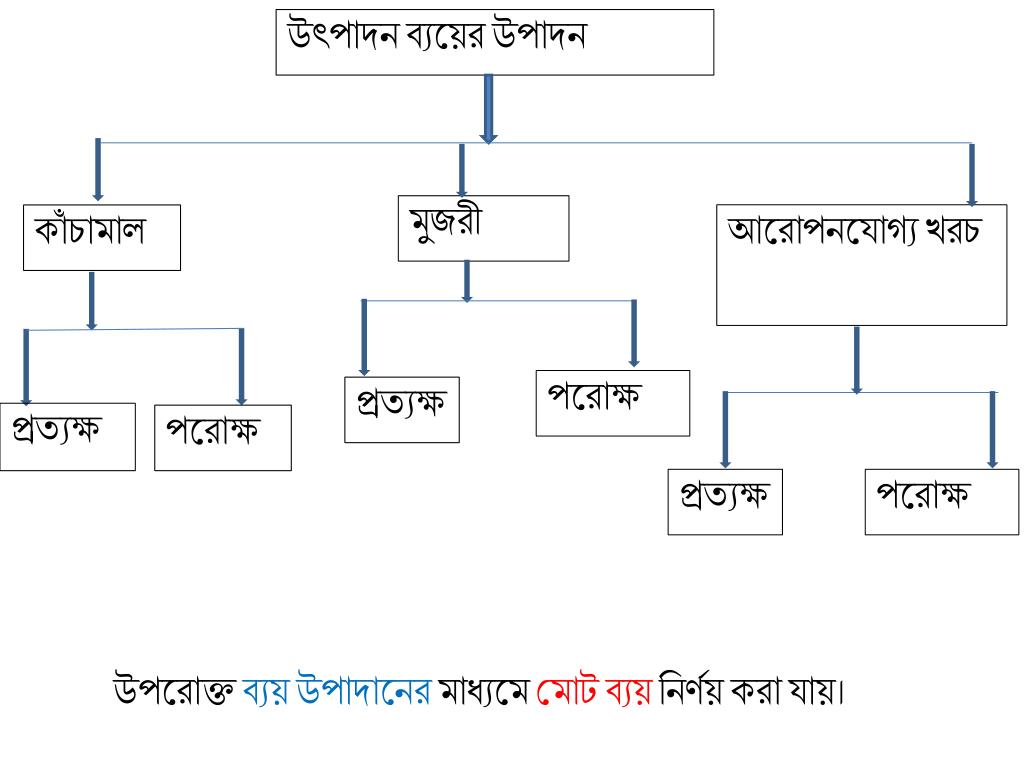 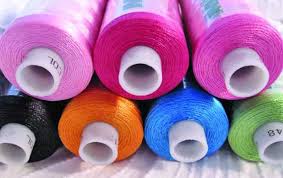 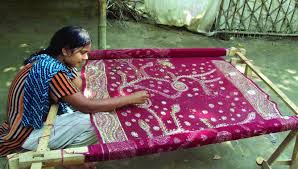 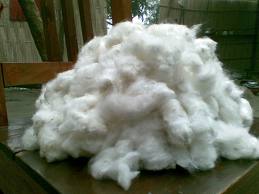 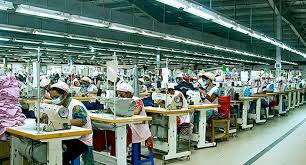 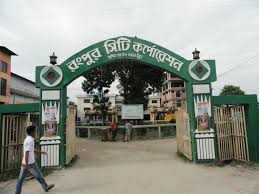 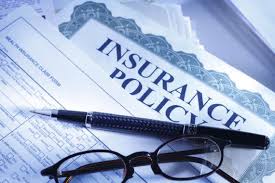 জোড়ায় কাজ
প্রত্যক্ষ খরচ ও পরোক্ষ খরচ এর পার্থক্য নির্ণয় কর।
সময়: ০৫ মিনিট
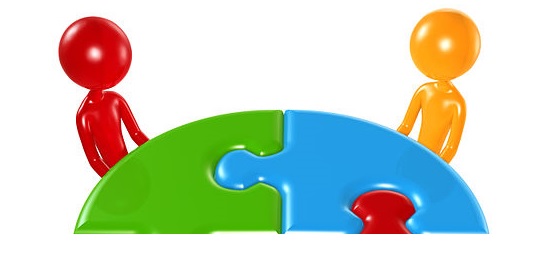 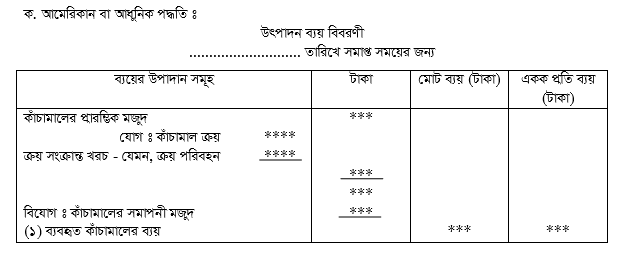 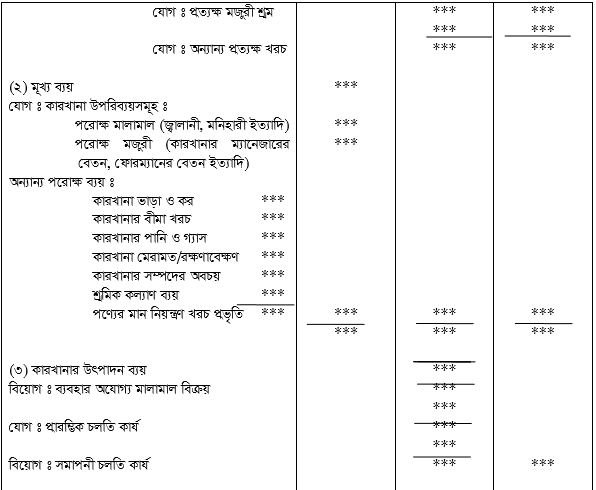 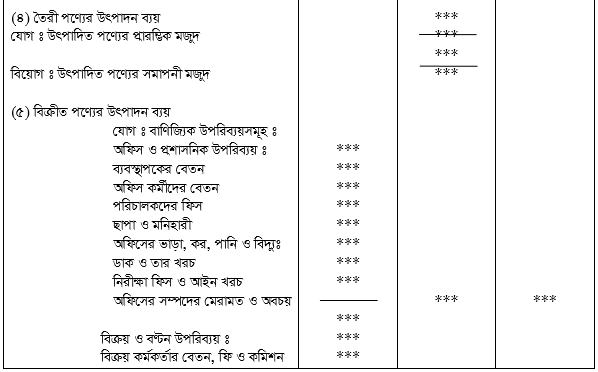 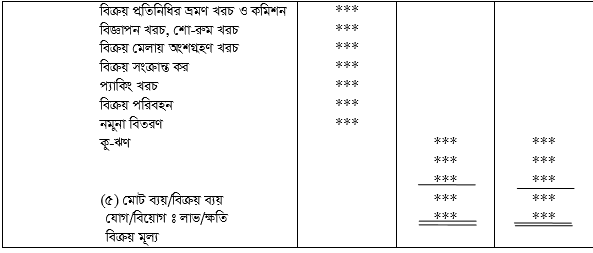 দলীয় কাজ  সময়:০৮ মিনিট
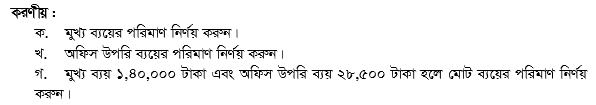 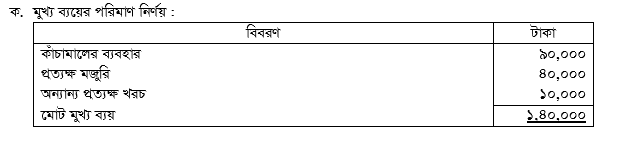 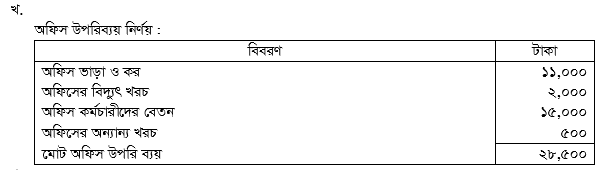 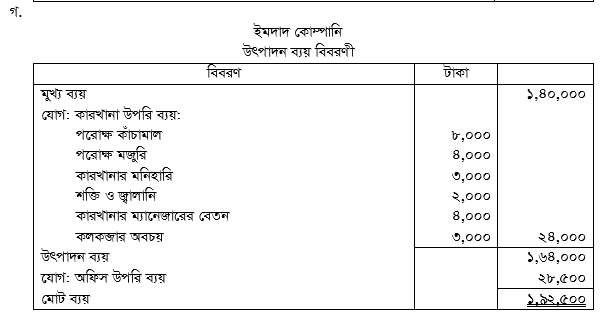 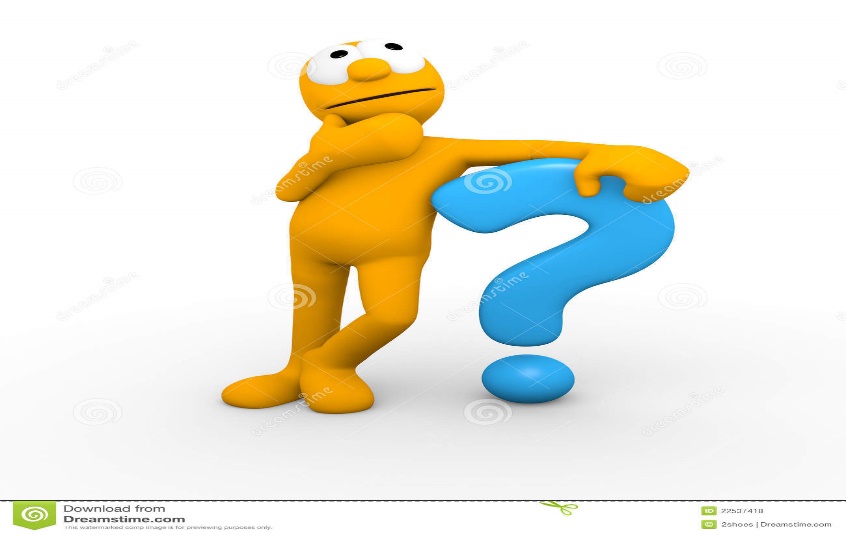 মূল্যায়ন
১। উৎপাদন ব্যয় কী ?
২। প্রত্যক্ষ ব্যয় কী ?
৩। উৎপাদন ব্যয়ের উপাদন কত প্রকার ?
০৪। মূখ্য ব্যয়ের সাথে কি যোগ করলে উৎপাদন ব্যয় নির্ণয় করা যায় ?
বাড়ির কাজ
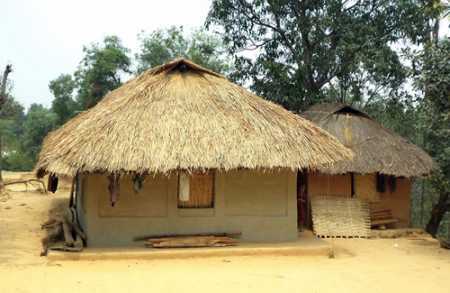 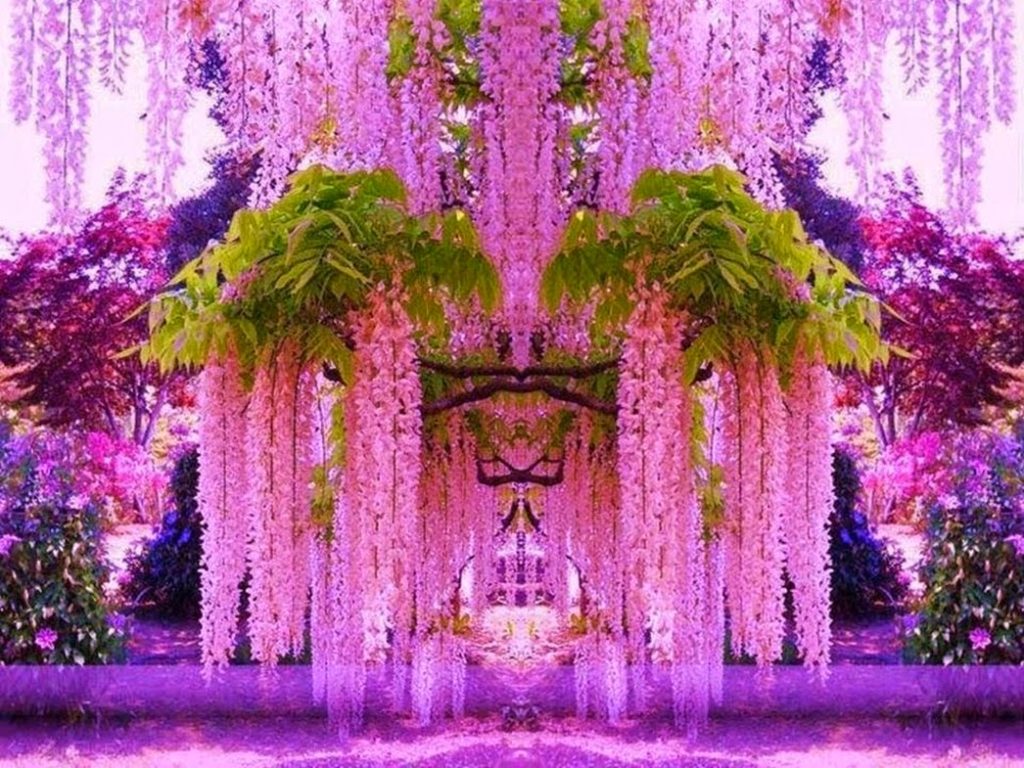